January 15, 2024
IT Strategy 2024-25
How IT will support Earlham College’s Strategic Priorities in FYs 24-25
Earlham College IT Strategy 24-25
Message from the AVP of IT (CIO)
What is Earlham’s 24-25 IT strategy?
This strategy document provides an overview of Information Technology Services’ (ITS) direction over the next 2-3 years. It indicates how ITS will align resources, efforts, and budget to support Earlham’s strategic goals and priorities. 
ITS leadership and the Technology Advisory Council (TAC) formed this strategy based on input from more than 100 members of the Earlham community as well as the entire ITS team. The key initiatives described in this document will support achievement of the College’s mission and goals. 
Thank you to all who helped assess our current state, envision our future state, and prioritize initiatives to close the associated gaps. I look forward to working with all of you in helping Earlham College achieve its strategic goals and objectives.
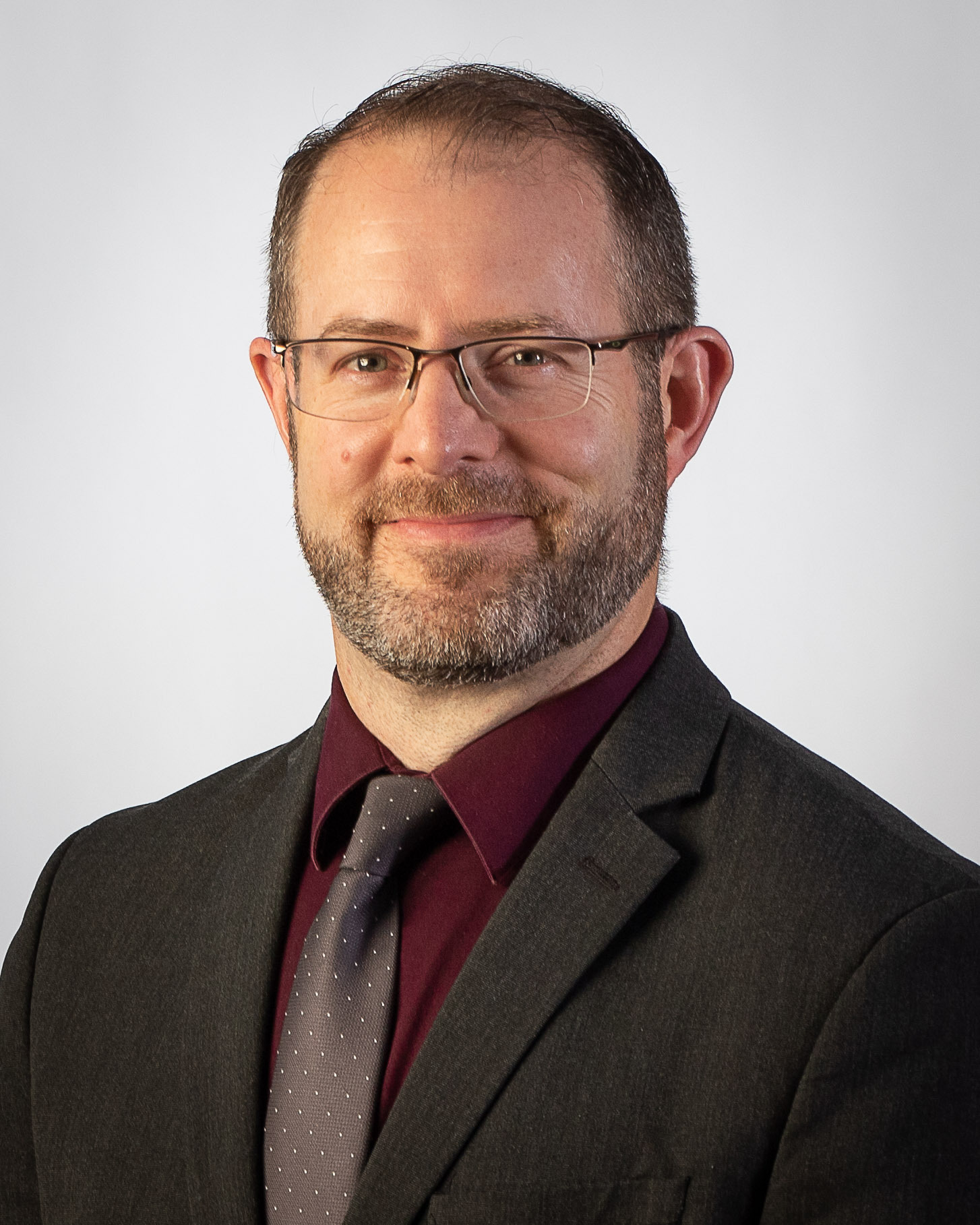 Michael Bottorff,
Associate Vice President of Information Technology
*Insight: Everything ITS does should support the organization. A good strategy links IT initiatives to organizational goals and objectives. A well-crafted strategy enhances community satisfaction and strengthens relationships.
Earlham College IT Strategy 24-25
Earlham College 24-26 IT Strategy At-A-Glance
The top IT initiatives directly align with Earlham’s key initiatives and improve IT product and service delivery. The FY24-26 strategy will shift ITS into a strategic enabler for the College.
ORGANIZATIONAL SUPPORT
Increase Customer Satisfaction to*
Build an IT staff development plan
Implement Microsoft software ecosystem
Assess and improve Banner environment
Select and implement new housing software
Right-size and update student computers
Update and improve role-based permissions
Right-size and refresh printer fleet
Select and implement new advancement software
Implement security awareness and training program
Develop and implement ITS communications plan
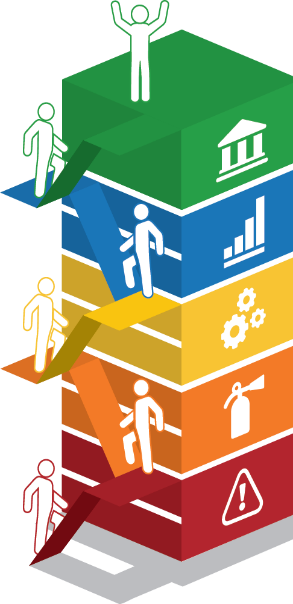 Innovator
Target
Business Partner
10%
20%
85%
*IT stakeholder satisfaction data
IT EXCELLENCE
Trusted Operator
Raise % of Highly Effective IT Processes to*
Current
Firefighter
Develop and implement IT asset management strategy
Implement new cloud-based email spam filter
Establish software implementation standards
Review and update service desk processes
Select and implement new service desk software
Deploy Windows 11
Build a software catalog
Unstable
*IT management and governance diagnostic data
INNOVATION
Improve IT Innovation Leadership score by*
Build a comprehensive data strategy
Assess potential for AI to enhance service desk
* IT vision stakeholder satisfaction and CEO-CIO alignment data
*Info-Tech Maturity Assessment
Earlham College IT Strategy 24-25
Key IT initiatives align with Earlham Strategic Goals
Achieved through
Achieved through
Earlham College IT Strategy 24-25
Earlham’s mission and principles frame IT strategy
Earlham College
Mission
To provide the highest quality undergraduate education in the liberal arts, including the sciences, shaped by the distinctive perspectives of the Religious Society of Friends (Quakers).
Principles & Practices
Respect for Persons
Integrity
Peace and Justice
Simplicity
Community
Information Technology Services (ITS)
Mission
ITS provides innovative technology and services that empower Earlham to fulfill its educational mission. ITS accomplishes this through highly skilled IT staff, best fit solutions, a sustainable technical infrastructure, and adherence to the College's Principles and Practices.
Vision
A trusted partner and technology leader delivering the highest quality customer experience. 
Guiding Principles
Simplicity
Enterprise Value
Standardization
Customer Focus
Innovation
Earlham College IT Strategy 24-25
Earlham’s strategic objectives guide IT strategy
Earlham College IT Strategy 24-26
Earlham College IT Strategy 24-25
Earlham College PESTLE Analysis – Spring 2023
Earlham College IT Strategy 24-26
Earlham College IT Strategy 24-25
IT Customer Satisfaction - Spring 2023
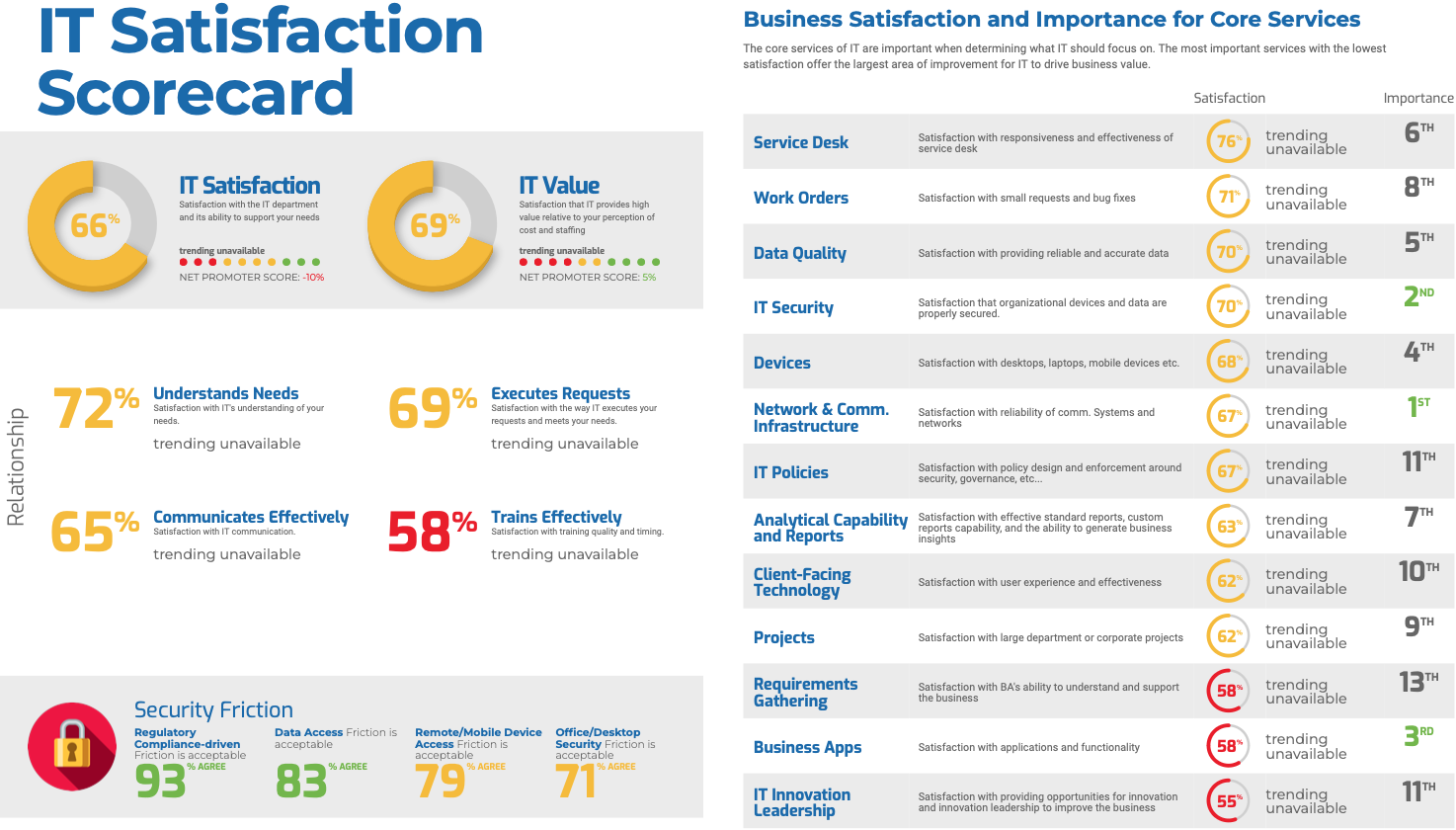 IT will focus on the highest importance, but lowest performing services and capabilities to drive improved satisfaction levels and enhance IT service delivery maturity.
Earlham College IT Strategy 24-25
IT Process Capabilities - Spring 2023
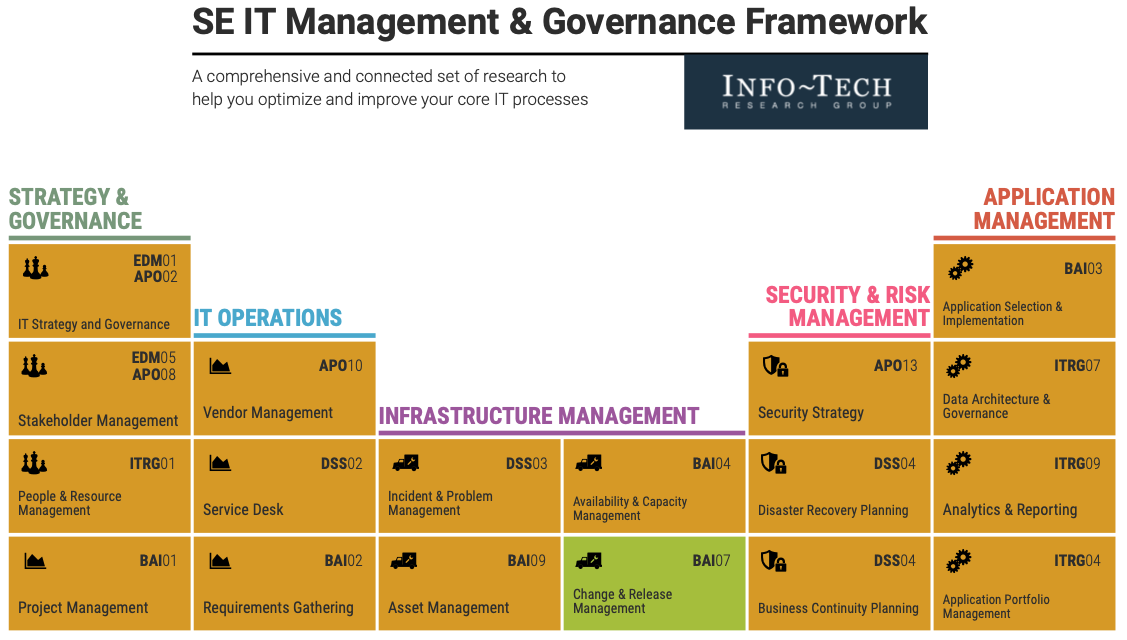 Legend: survey results
High Importance
And High Effectiveness
Low Importance
And High Effectiveness
Low Importance
And Low Effectiveness
High Importance
And Low Effectiveness
Earlham College IT Strategy 24-25
Top IT Processes and Accountabilities - Spring 2023
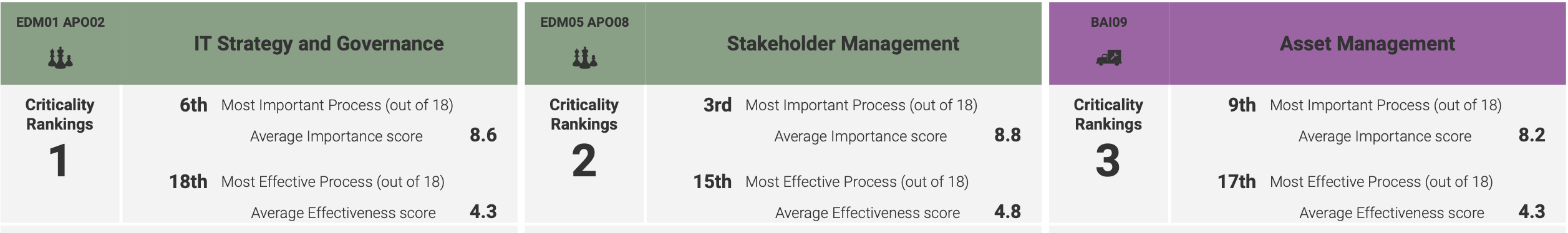 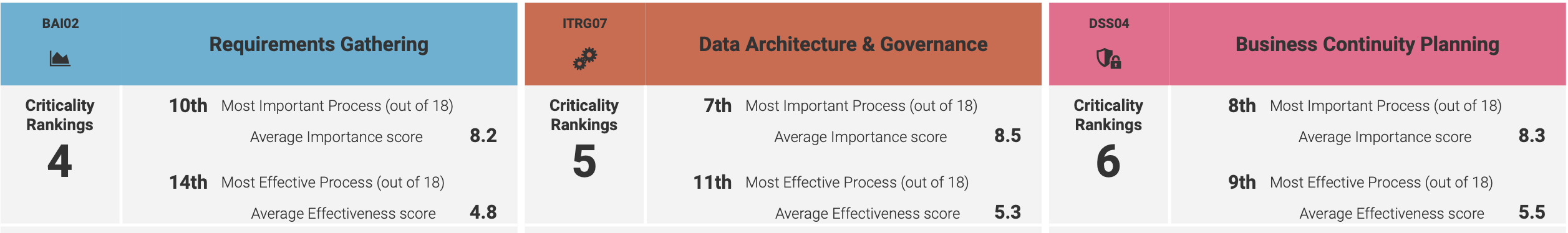 Earlham College IT Strategy 24-25
IT SWOT Analysis - Spring 2023
Earlham College IT Strategy 24-25
IT Maturity
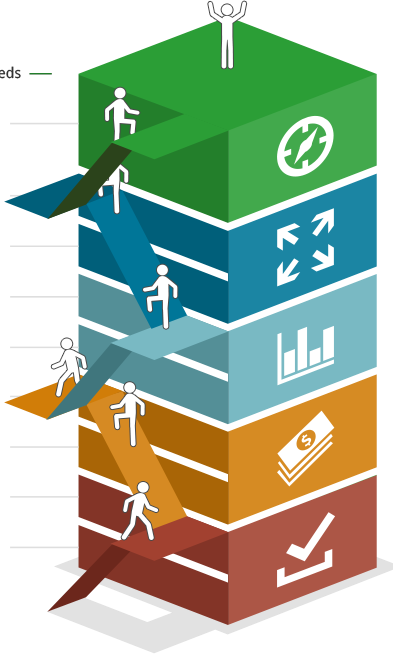 Innovator – Transforms the Business
Reliable Technology Innovation
The IT Strategy and Key Initiative Plan contain projects and initiatives focused on improving our vital core processes and capabilities, aimed at transforming ITS’s role to lead digital transformation at Earlham College.
IT in 2026
Business Partner – Expands the Business
Effective Execution on Business Projects, Strategic Use of Analytics and Customer Technology
IT in 2025
Trusted Operator – Optimizes the Business
Effective Fulfillment of Work Orders, Functional 
Business Applications, and Reliable Data Quality
IT Today
Firefighter – Supports the Business
Reliable Infrastructure and IT Service Desk
Unstable – Struggles to Support
Inability to Provide Reliable Business Services
Earlham College IT Strategy 24-25
IT Process Improvement
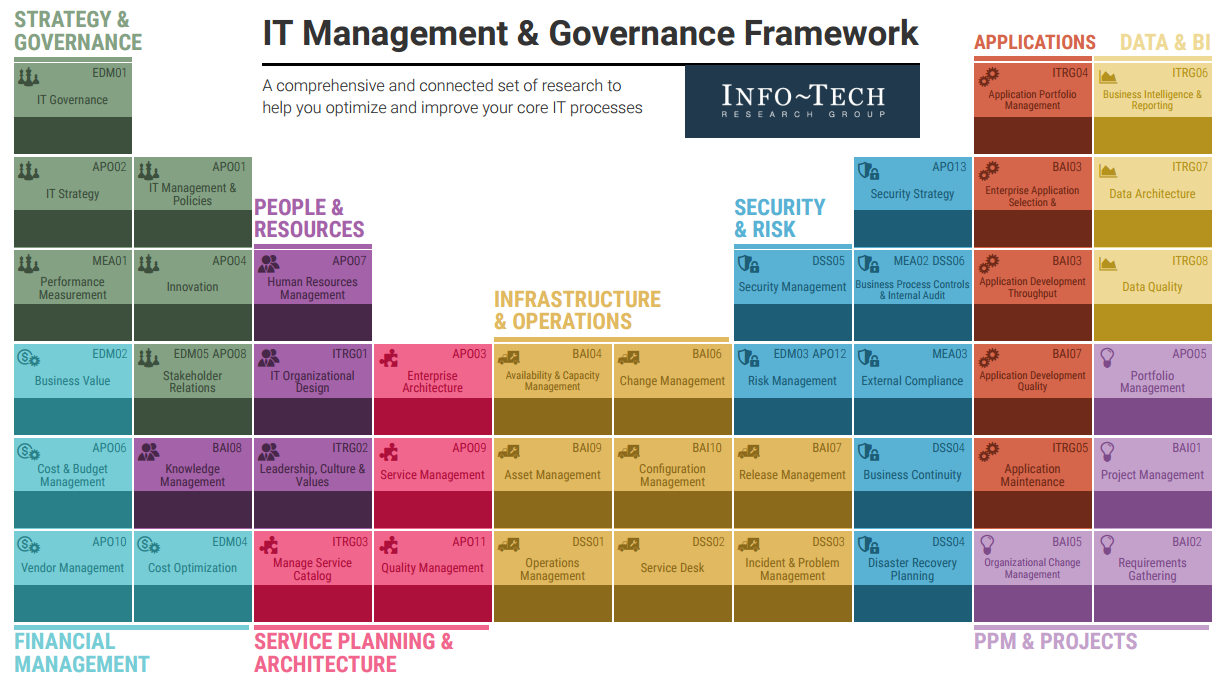 Legend:
Improve process first
Improve process second
Improve process third
a
Earlham College IT Strategy 24-25
Key Initiatives – Overview
Support Major Organizational Priorities
1
These projects deliver or enhance IT capabilities that support critical college operations and/or strategic initiatives.
Organizational Support
+
2024-2026 IT Key Initiative Plan
Reduce Risk & Improve IT Operational Excellence
2
Our key initiatives collectively support Earlham’s strategic priorities and improve the delivery of IT services.
Improve IT Excellence
These projects will increase IT process maturity and systematically improve IT.
+
Drive Technology Innovation
3
Drive Innovation
These projects will improve our future innovation capabilities and decrease risk by increasing our technology maturity.
Earlham College IT Strategy 24-25
1
Key Initiatives – Organizational Support
Organizational Support Initiatives/Projects
Earlham College IT Strategy 24-25
Key Initiative Roadmap – Organizational Support
Earlham College IT Strategy 24-25
Key Initiative Roadmap – Organizational Support (cont.)
Earlham College IT Strategy 24-25
Key Initiatives – IT Excellence
Improve IT Operational Excellence
2
Earlham College IT Strategy 24-25
Key Initiative Roadmap – IT Excellence
Earlham College IT Strategy 24-25
3
Key Initiatives – Innovation
Drive/Support Innovation
Earlham College IT Strategy 24-25
Key Initiative Roadmap – InnovationInnov
Earlham College IT Strategy 24-25
IT Strategy Refresh Cycle
Determine Impact of Business Strategy Changes
Strategy Update Review
Touchpoint
Sept/
Oct
Semi-
Annual
Sept
Oct
Nov
Dec
Draft IT Strategy Revisions
Finalize IT Strategy Refresh
Business Strategy Reviews/Exec Discussions
Earlham College IT Strategy 24-25
IT Performance Metrics